Effective Health literacy Strategies to Help CHWs Successfully Engage Limited English Proficient (LEP) Patients
Presented 
Belinda Gonzalez Hampton, MBA, CHW, CHWI (Texas)
Community Engagement Liaison, Texas Association of Charitable Clinics
Housekeeping
All attendees will be muted during the webinar  
Ask questions using the Question & Answer (Q&A) feature
The webinar will be recorded and posted in the Health Literacy Solutions Center webinar archives
Following the webinar, you will receive an email containing a link to a brief online evaluation. If you are requesting continuing education (CE) credits, you must submit an evaluation in order to receive your CE certificate.
Today’s Objectives Will be to share:
Define Health Literacy and LEP 

 Communication strategies for working with LEP populations successfully and the definition of Limited English-Speaking Proficiency (LEP) and its importance to health care professionals. 

The Importance of Combining Health Literacy with Communication techniques to obtain optimal success with patient/clinic/ health outcomes 

Effective and Useful Resources for CHWs work with LEP populations
All to Add to the CHW Toolkit
In the CHW Toolkit there are many tools.
The Two Main Tools are:

Knowledge and Experience
Health Literacy: New Definitions by the CDC
Personal health literacy is the degree to which individuals have the ability to find, understand, and use information and services to inform health-related decisions and actions for themselves and others.

Organizational health literacy is the degree to which organizations equitably enable individuals to find, understand, and use information and services to inform health-related decisions and actions for themselves and others.
Definition of LEP
The Federal definitions states that individuals who do not speak English as their primary language and who have a limited ability to read, speak, write, or understand English can be limited English proficient, or "LEP." These individuals may be entitled language assistance with respect to a particular type or service, benefit, or encounter.
Largest LEP Populations in the U.S.
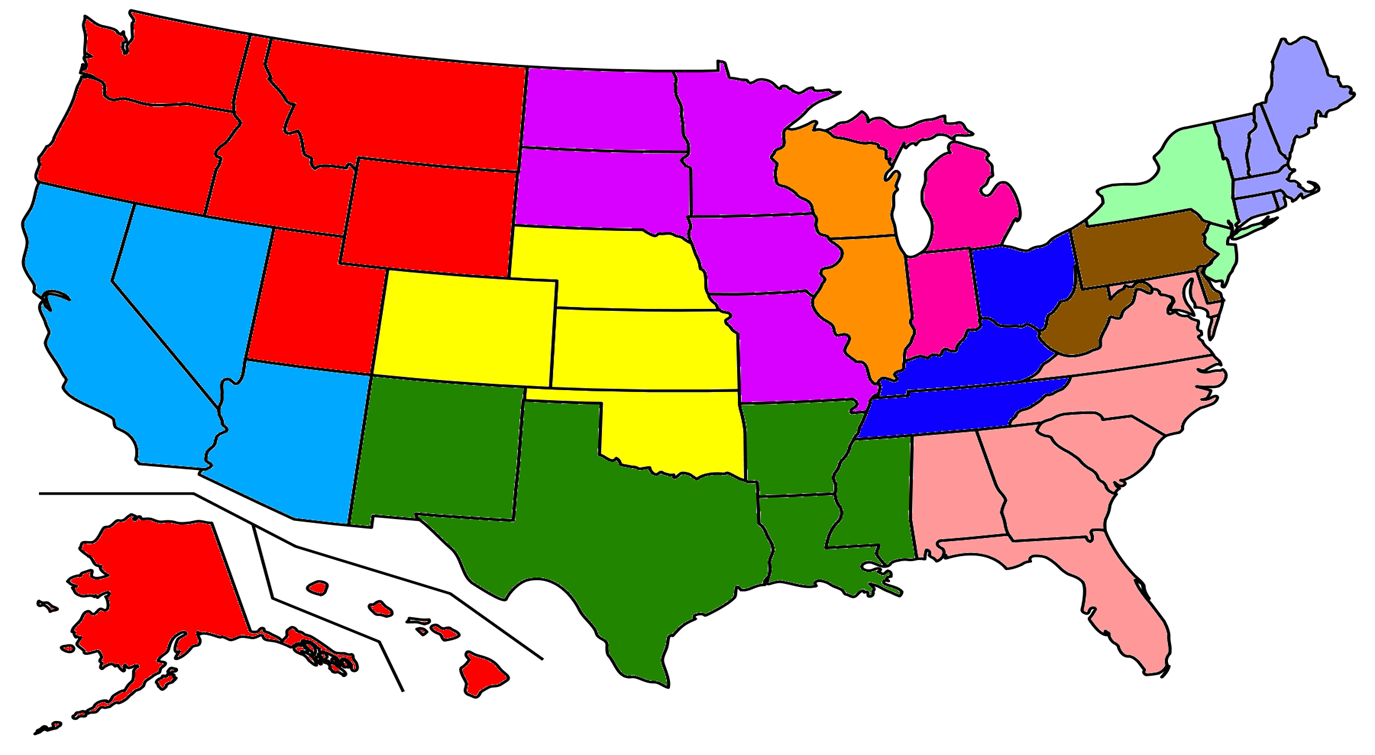 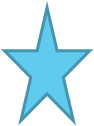 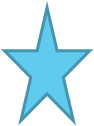 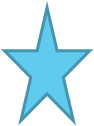 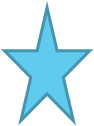 Common Challenges with LEP Populations and all others
Common Characteristics of LEP Populations
Low Income 
No insurance or under-insured
Poor reading skills ( low literacy even in native language) 
Hard-working in low-paying high risk jobs 
Private
High rates of chronic disease
Social networks are close-knit  ( church, neighbors, family) 
Emergency room is closes medical alternative
Common Referral Sources for CHW’s
Charitable Clinics
County hospitals
Neighborhood clinics
Schools
Community Centers 
Church health clinics
Homeless shelters
Refugee or re-settlement centers 
Private doctors/medical centers (rare)
Other health providers (public health, immunization events, etc. )
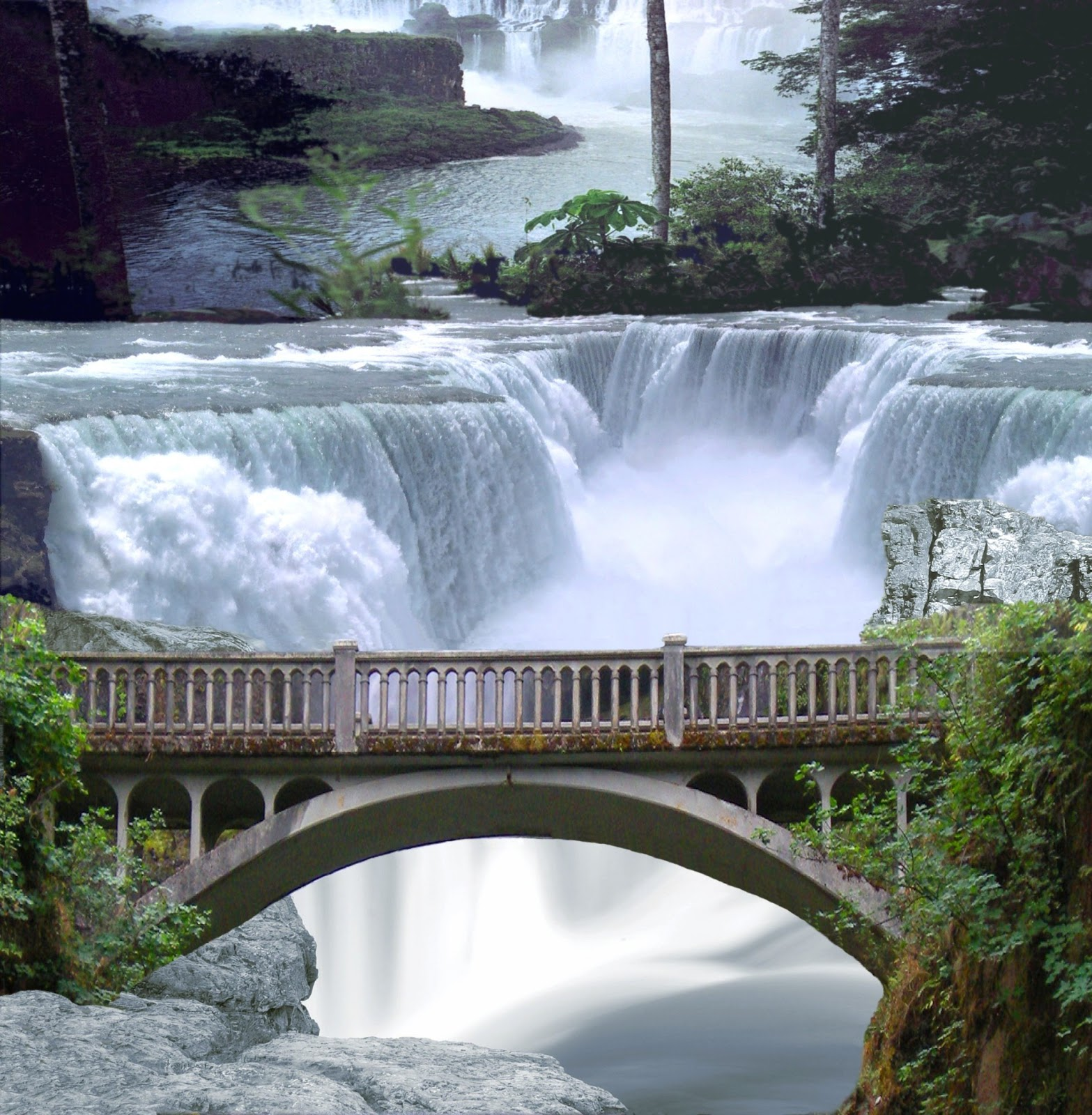 Community Health Worker!
Common Services from CHW’s
Language translations
Medication explanation
Transportation
All other needs
Where does Health Literacy begin with LEP?
Health literacy is whatever it takes to communicate effectively with the patient about their health condition, needs, medication, resources, etc!
Communication must be: clearconcisetrueeasy to understand (simple, not dumb)
Health Literacy in ACTION
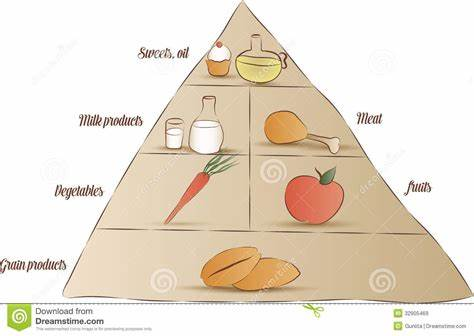 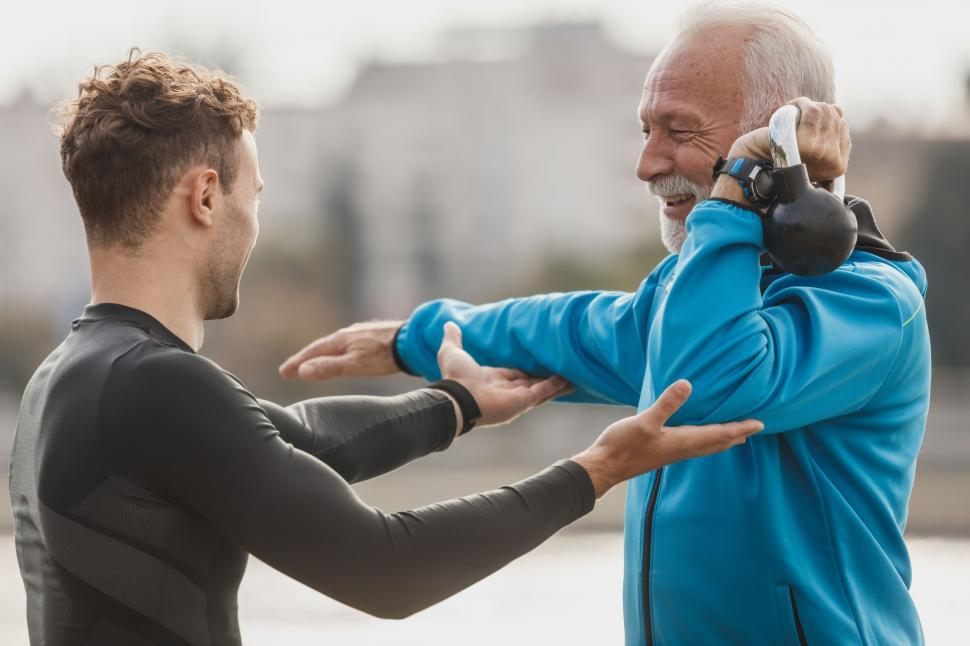 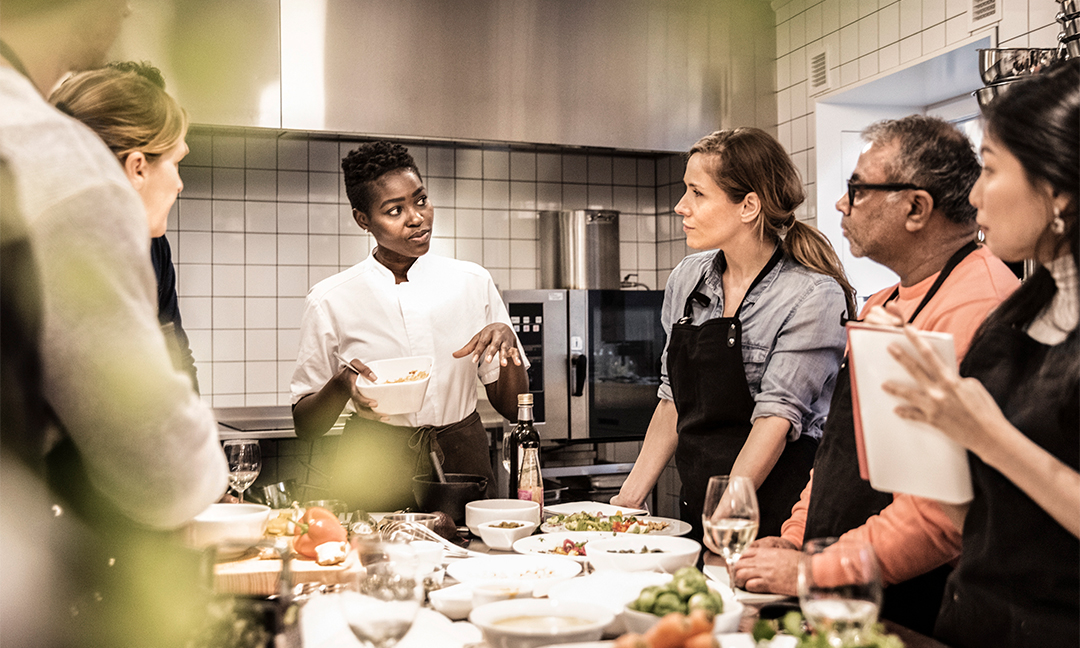 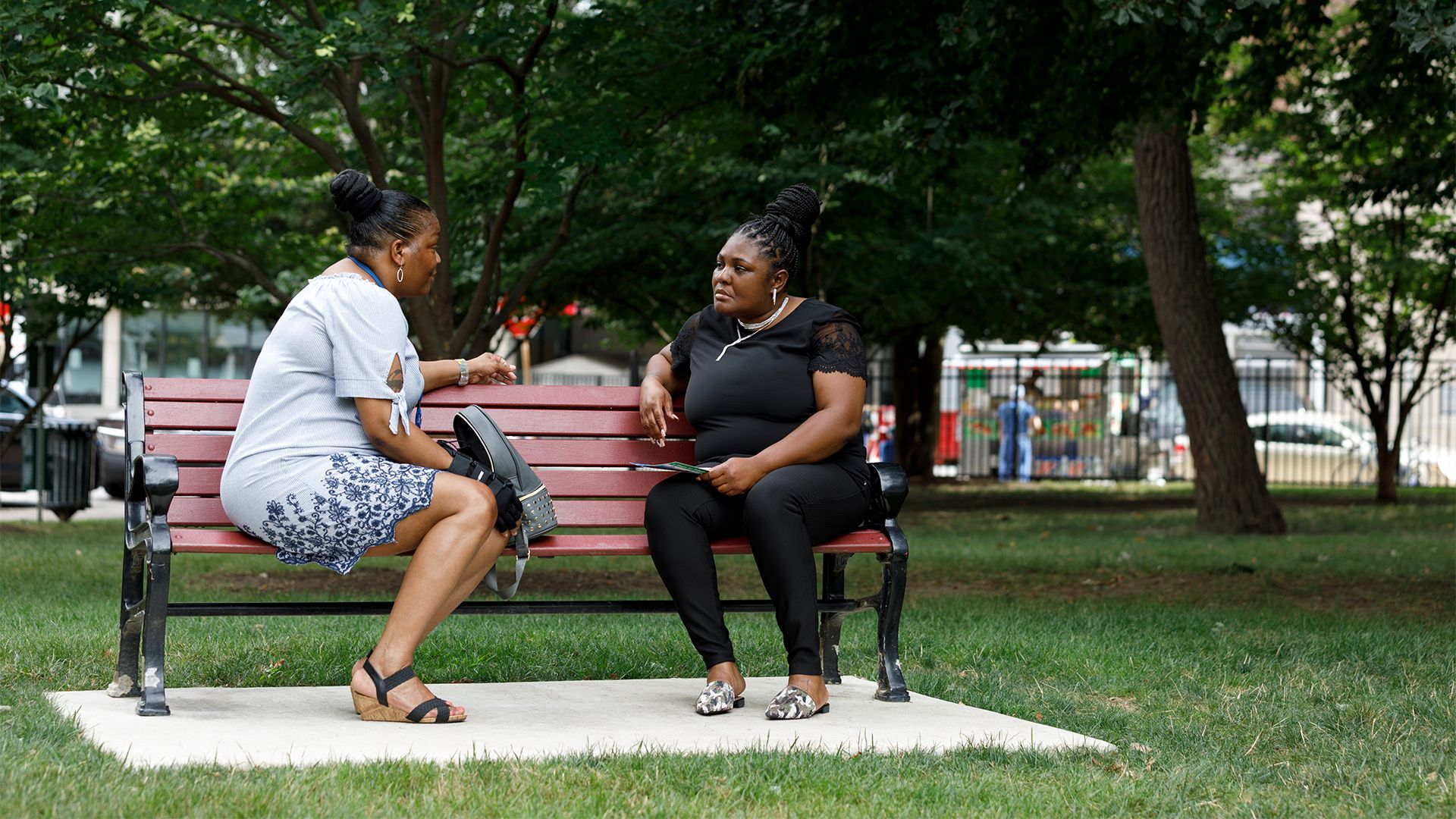 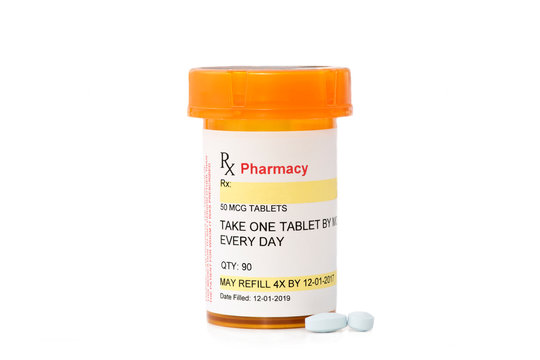 CHW  Successful strategies with LEP populations
Evaluation of our Strategies
Preparation ( know as much about your patient and family as you can) 
Check your culture
Materials ( written, pictures,)
Resources
Teach-back
Follow-through
Evaluation together with patient ( after intervention or every few weeks)
Case Example ( need a volunteer)
Hortencia, is a 74 year-old Hispanic LEP female.  She lives with her four grand-children, oldest is 15.  She has high blood pressure but does not take her medicine regularly because it makes her feel bad.  She does not tell the doctor this information.  She has been missing doctor visits.  The clinic sends the CHW out to visit.  Hortencia has broken her arm, when she got dizzy and fell.  What does a CHW do to help, and ensure help continues.  There are both health literacy issues and LEP issues.
Success Measures for our Journey as CHW’s
Share Ideas
Have a Support group
Honor your purpose. Write a personal mission statement.
Teach others
Professional development
Stay current with all relevant information!
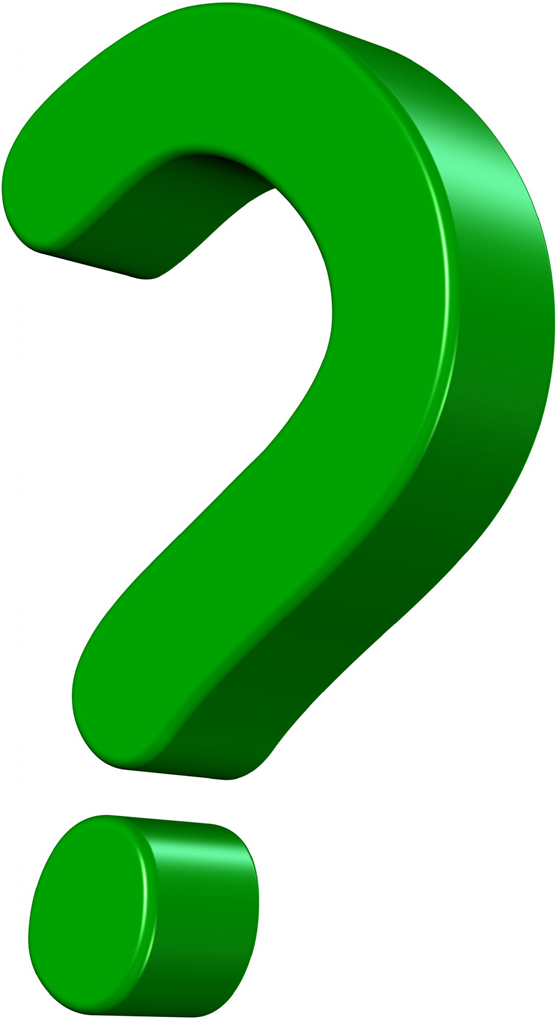 Sources
California Primary Care Association-Providing Health Care to Limited English Speaking (LEP) Patients  
http://www.cpca.org/  


Language Line Interpreting – Professional On-Demand Phone Interpreting 
https://www.languageline.com/interpreting/phone

Limited English Proficiency (LEP) A Federal Interagency Website
https://www.lep.gov/ 

Migration Policy Institute 
www.migrationpolicy.org 


LEP Policy Guidance issued by different federal agencies:
http://www.lep.gov/guidance/guidance_index.html
Thank you for Attending
You will receive an email containing a link to a brief online evaluation. If you are requesting continuing education (CE) credits, you must submit an evaluation in order to receive your CE certificate.
Visit the Health Literacy Solutions Center at www.healthliteracysolutions.org to: 
Access the recording and presentation materials of today’s webinar.
Register for upcoming webinars.